BIOSTATISTIKA
Tato prezentace je autorským dílem vytvořeným zaměstnanci Masarykovy univerzity. Studenti předmětu mají právo pořídit si kopii prezentace pro potřeby vlastního studia. Jakékoliv další šíření prezentace nebo její části bez svolení Masarykovy univerzity je v rozporu se zákonem.
1
Institut biostatistiky a analýz LF – Výuka – Biostatistika
Základy korelační analýzy
Korelace
Pearsonův korelační koeficient
Spearmanův korelační koeficient
2
Institut biostatistiky a analýz LF – Výuka – Biostatistika
Proč hodnotit vztah dvou spojitých proměnných?
Vztah mezi dvěma spojitými veličinami zjišťujeme, když:
chceme zjistit, jestli mezi nimi existuje vztah – např. jestli vyšší hodnoty jedné veličiny znamenají nižší hodnoty jiné veličiny;
chceme predikovat hodnoty jedné veličiny na základě znalosti hodnot jiné veličiny;
chceme kvantifikovat vztah mezi dvěma spojitými veličinami;  např. pro použití jedné veličiny na místo druhé veličiny.
3
Institut biostatistiky a analýz LF – Výuka – Biostatistika
Korelační a regresní analýza
Korelační analýza    je využívána pro vyhodnocení míry vztahu dvou spojitých proměnných. Obdobně jako jiné statistické metody, i korelace mohou být parametrické nebo neparametrické. 

Regresní analýza    vytváří model vztahu dvou nebo více proměnných, tedy jakým způsobem jedna proměnná (vysvětlovaná) závisí na jiných proměnných (prediktorech). Regresní analýza je obdobně jako ANOVA nástrojem pro vysvětlení variability hodnocené proměnné.
4
Institut biostatistiky a analýz LF – Výuka – Biostatistika
Základní statistické testy
Parametrické testy
Neparametrické testy
Typ dat
Spojitá x spojitá data
Spojitá x kategoriální data
Kategoriální x kategoriální data
Jeden výběr
Dva výběry
Tři a více výběrů (nepárově)
Jeden výběr
Více výběrů
Párová data
Nepárová data
Párová data
Nepárová data
Pearsonův korelační koeficient
Jednovýbě-rový t-test
Párový t-test
Dvouvýbě-rový t-test
ANOVA
Chí-kvadrát test
Spearmanův korelační koeficient
Jednovýbě-rový Wilcoxo-nův test
Wilcoxonův / znaménkový test
Mannův-Whitneyho test
Kruskalův-Wallisův test
Jednovýbě-rový  bino-mický test
McNemarův test
Fisherův exaktní test
5
Institut biostatistiky a analýz LF – Výuka – Biostatistika
Bodový graf – vizualizace vztahu dvou spojitých proměnných
Nejjednodušší formou je bodový graf (XY graf), tzv. scatterplot.

Vztah výšky a hmotnosti studentů Biostatistiky (jaro 2010).
6
Institut biostatistiky a analýz LF – Výuka – Biostatistika
Korelace
Korelace = vztah (závislost) dvou znaků (parametrů)
Bez korelace
Kladná korelace
Záporná korelace
Y
Y
Y
X
X
X
7
Institut biostatistiky a analýz LF – Výuka – Biostatistika
Korelační koeficienty
Korelační koeficient (r) – kvantifikuje míru vztahu mezi dvěma spojitými veličinami X a Y.
Pearsonův korelační koeficient je parametrický; hodnotí míru lineární závislosti mezi dvěma spojitými proměnnými.
Předpoklad: proměnné pocházejí z tzv. dvourozměrného normálního rozdělení (pro každou hodnotu X má proměnná Y normální rozdělení a pro každou hodnotu Y má proměnná X normální rozdělení)
Spearmanův korelační koeficient je neparametrický; hodnotí míru závislosti pořadí hodnot dvou spojitých proměnných.
Hodnota r je kladná, když vyšší hodnoty X souvisí s vyššími hodnotami Y. Naopak hodnota r je záporná, když nižší hodnoty X souvisí s vyššími hodnotami Y.
Statistická významnost korelačního koeficientu
Korelační koeficient nabývá hodnot od -1 do 1
		r = 0 → nekorelované veličiny
		r > 0 → kladně korelované veličiny
		r < 0 → záporně korelované veličiny
Testujeme hypotézu o nezávislosti spojitých proměnných: 
	H0: proměnné X a Y jsou nezávislé náhodné veličiny; 
	HA: proměnné X a Y nejsou nezávislé náhodné veličiny;
Testování pomocí intervalu spolehlivosti nebo výpočet testové statistiky a srovnání s kritickou hodnotou nebo výpočet p-hodnoty.
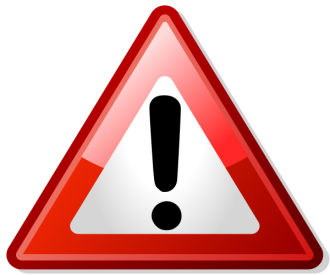 9
Institut biostatistiky a analýz LF – Výuka – Biostatistika
Možné problémy s výpočtem r
Problém více skupin
Nelineární vztah
Y
Y
r = 0,761
(p = 0,032)
r = 0,981
(p < 0,001)
X
X
Problém velikosti výběru
r = 0,212
(p = 0,008)
Y
Y
r = 0,891
(p = 0,214)
X
X
10
Institut biostatistiky a analýz LF – Výuka – Biostatistika
Praktické cvičení v programu Statistica
11
Institut biostatistiky a analýz LF – Výuka – Biostatistika
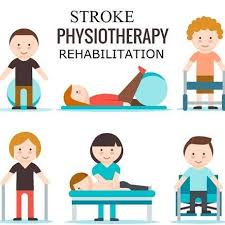 Datový soubor
Rehabilitace po mozkovém infarktu
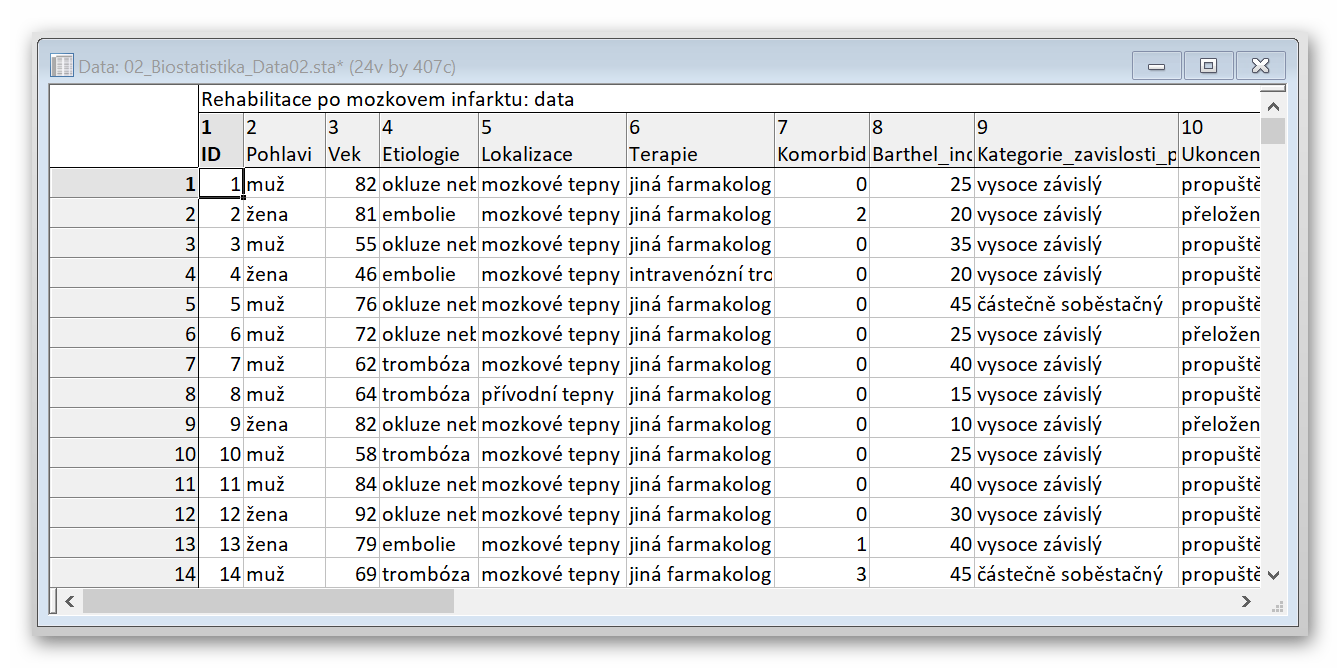 12
Institut biostatistiky a analýz LF – Výuka – Biostatistika
Rehabilitace po mozkovém infarktu
Cvičný datový soubor obsahuje záznamy o celkem 407 pacientech hospitalizovaných pro mozkový infarkt na neurologickém oddělení akutní péče, kde jim byla poskytnuta terapie pro obnovu krevního oběhu v postižené části mozku. 
Po zvládnutí akutní fáze byl u pacientů vyhodnocen stupeň soběstačnosti v základních denních aktivitách (ADL) pomocí tzv. indexu Barthelové (BI) a byli přeloženi na rehabilitační oddělení. 
Po dvou týdnech byl opět dle BI vyhodnocen stupeň soběstačnosti a pacienti byli buď propuštěni do ambulantní péče, nebo přeloženi na oddělení následné péče.
13
Institut biostatistiky a analýz LF – Výuka – Biostatistika
Rehabilitace po mozkovém infarktu
Sbírané informace:
základní demografické údaje (pohlaví a věk), 
informace o samotné diagnóze mozkové příhody (etiologie a lokalizace uzávěru cévy),
informace o léčbě (typ indikované terapie a výskyt komplikací)
informace o způsobu ukončení rehabilitace.
Stupeň soběstačnosti před rehabilitací byl dodatečně zjištěn z neurologie a na konci rehabilitace byl vyplněn nový dotazník pro určení výsledného indexu Barthelové.
14
Institut biostatistiky a analýz LF – Výuka – Biostatistika
Pearsonův korelační koeficient
15
Institut biostatistiky a analýz LF – Výuka – Biostatistika
Úkol č. 1 – Pearsonův korelační koeficient
Zadání: „ U pacientů hospitalizovaných s 
mozkovým infarktem bylo při propuštění 
vyhodnoceno zlepšení míry soběstačnosti 
vyjádřené diferencí hodnot indexu Barthelové. Zjistěte, zda má věk vliv na úspěšnost terapeutické a rehabilitační péče. Jinými slovy, určete, zda věk koreluje s diferencí indexu Barthelové.“

Postup:
Ověříme předpoklady použití Pearsonova korelačního koeficientu (normalita rozložení věku a diferencí BI).
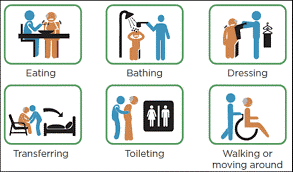 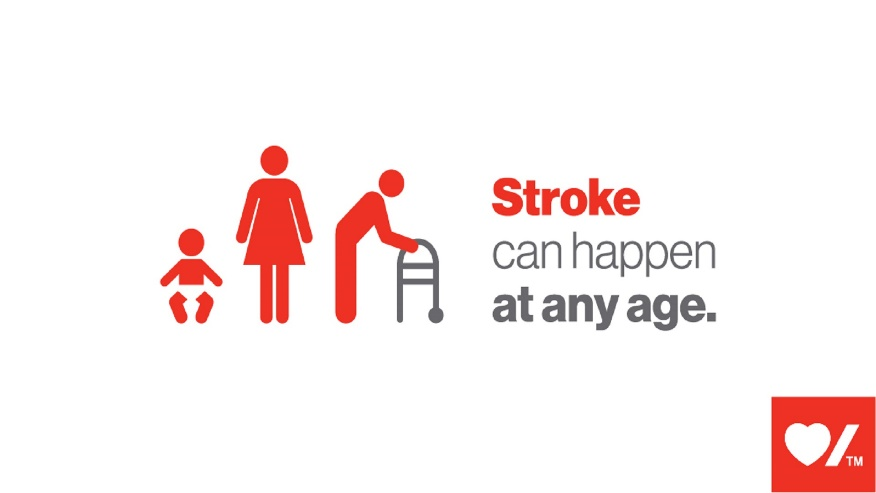 16
Institut biostatistiky a analýz LF – Výuka – Biostatistika
Úkol č. 1 – Pearsonův korelační koef.
Postup (po ověření předpokladů):
Na hladině významnosti α = 0,05 testujeme hypotézu
	H0: 	proti HA: 
Graficky znázorníme závislost obou proměnných pomocí bodového XY grafu.
Vypočítáme hodnotu korelačního koeficientu r a odpovídající p-hodnotu:
Porovnáme p-hodnotu s hladinou významnosti α = 0,05.
Je-li p-hodnota ≤ α            zamítáme H0. Věk pacienta má vliv na zlepšení míry soběstačnosti po léčbě mozkového infarktu. Pozitivní korelace značí, že u starších pacientů je zlepšení menší (diference jsou vypočítány tak, že nižší hodnoty odpovídají většímu zlepšení).
Úkol č. 1 – Řešení v programu Statistica
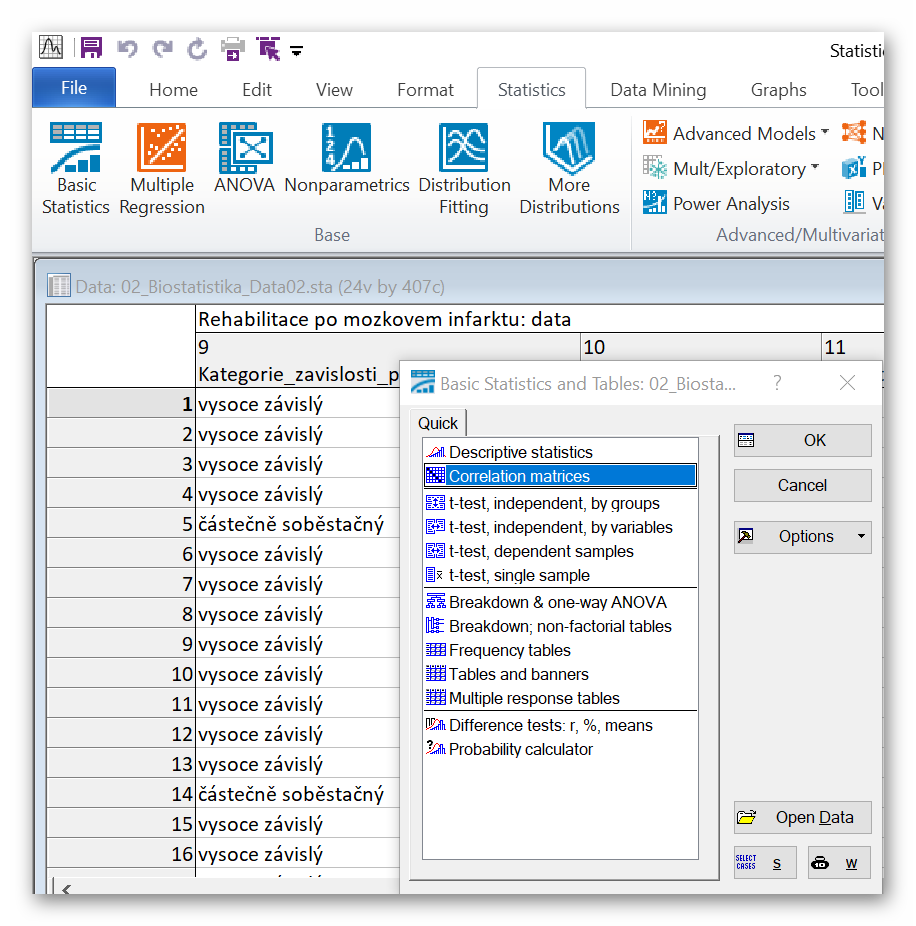 1
2
V menu Statistics zvolíme Basic statistics, vybereme Correlation matrices.
3
18
Institut biostatistiky a analýz LF – Výuka – Biostatistika
Úkol č. 1 – Řešení v programu Statistica
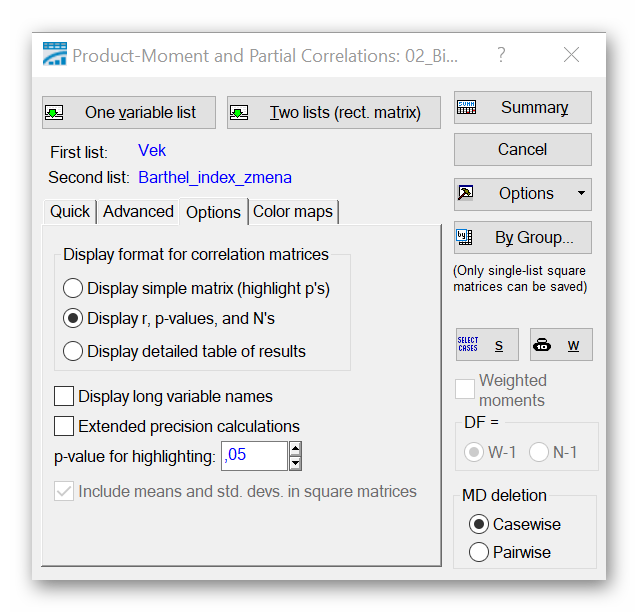 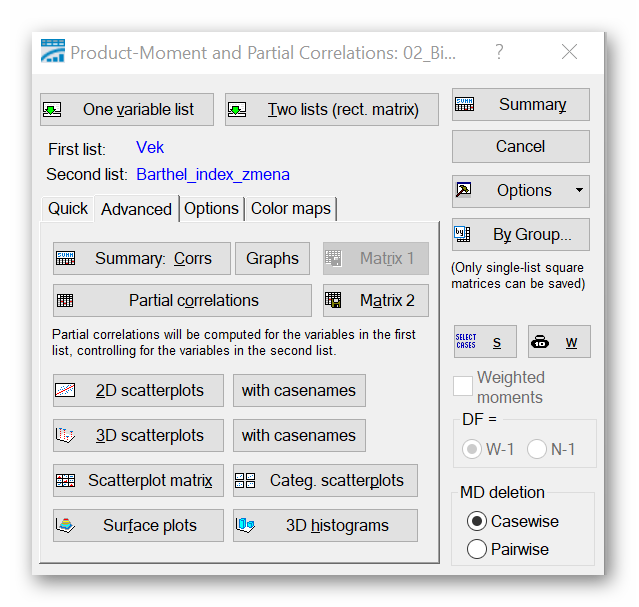 1
4
2
5
3
Vybereme obě proměnné, které chceme testovat (Two lists)
V záložce Advanced kliknutím na 2D scatterplots získáme grafické znázornění závislosti vybraných proměnných.
Poté v záložce Options zvolíme možnost Display r, p-values, and N´s a přes Summary zobrazíme výsledky.
19
Institut biostatistiky a analýz LF – Výuka – Biostatistika
Úkol č. 1 – Výsledky v Statistica
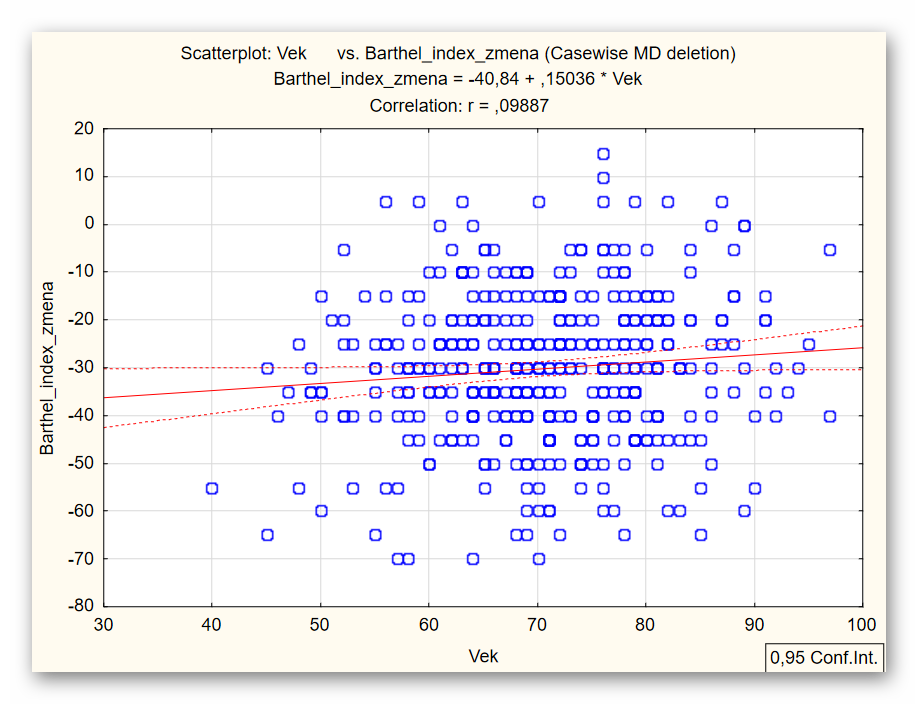 ① Z grafu sice není nikterak výrazná závislost přímo patrná, nicméně je možné, že je přítomen mírně pozitivní trend.
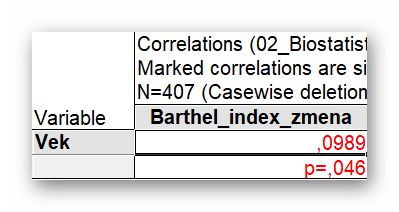 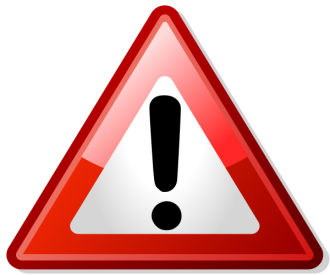 Korelační koeficient
a p-hodnota
② P-hodnota statistické významnosti korelace je p = 0,046, což na hladině významnosti 0,05 značí významný výsledek a ze získaných dat jsme tedy prokázali, že věk pacienta má vliv na zlepšení míry soběstačnosti po léčbě mozkového infarktu. Přesto je potřeba výsledek interpretovat s opatrností, neboť samotná korelace je velmi slabá (0,099).
Spearmanův korelační koeficient
21
Institut biostatistiky a analýz LF – Výuka – Biostatistika
Úkol č. 2 – Spearmanův korelační koeficient
Zadání: „ U pacientů hospitalizovaných s 
mozkovým infarktem bylo při propuštění 
vyhodnoceno zlepšení míry soběstačnosti 
vyjádřené diferencí hodnot indexu Barthelové. Zjistěte, zda má věk vliv na úspěšnost terapeutické a rehabilitační péče. Jinými slovy, určete, zda věk koreluje s diferencí indexu Barthelové.“
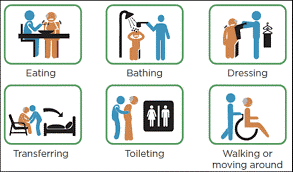 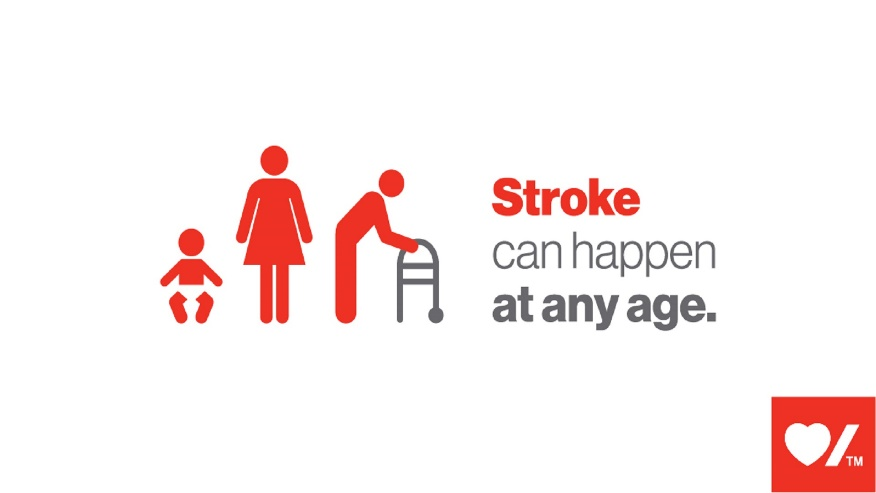 22
Institut biostatistiky a analýz LF – Výuka – Biostatistika
Úkol č. 2 – Spearmanův korelační koef.
Postup (po nemožnosti použít Pearsonův korelační koeficient):
Na hladině významnosti α = 0,05 testujeme hypotézu
	H0: 	proti HA: 
Graficky znázorníme závislost obou proměnných pomocí bodového XY grafu.
Vypočítáme hodnotu korelačního koeficientu rs a odpovídající p-hodnotu:
Porovnáme p-hodnotu s hladinou významnosti α = 0,05.
Je-li p-hodnota > α            nezamítáme H0. Neprokázali jsme, že by věk pacienta měl vliv na zlepšení míry soběstačnosti po léčbě mozkového infarktu.
23
Definujte zápatí - název prezentace / pracoviště
Úkol č. 2 – Řešení v programu Statistica
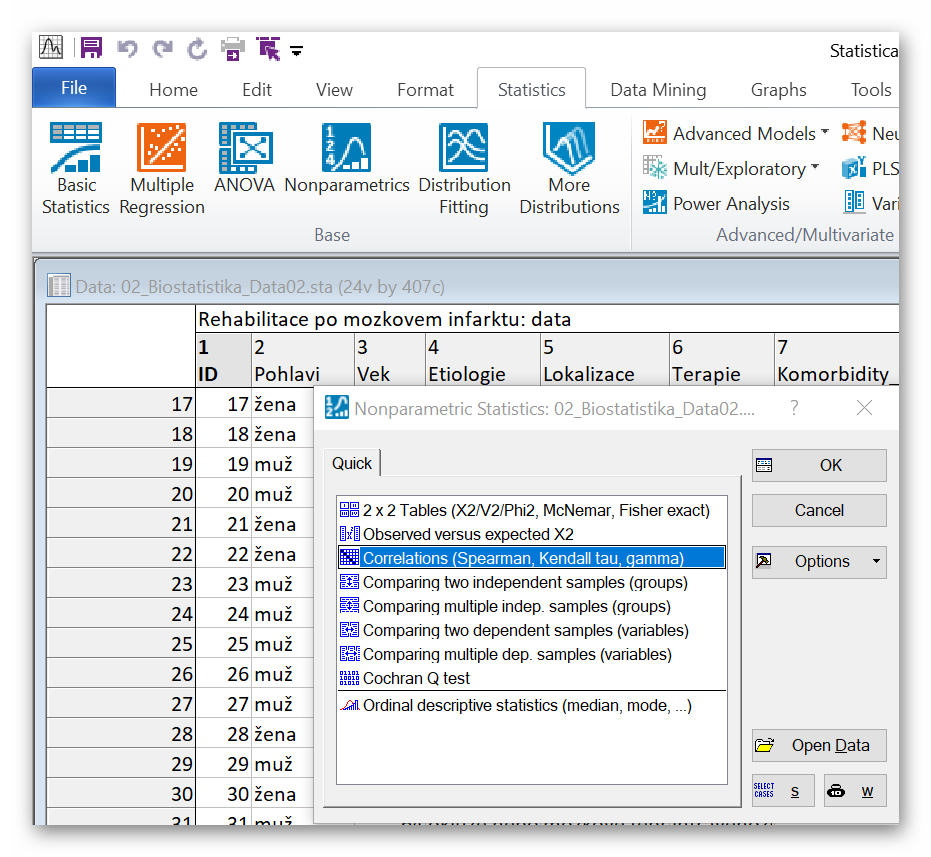 1
2
V menu Statistics zvolíme Nonparametrics, vybereme Correlation (Spearman, …).
3
24
Institut biostatistiky a analýz LF – Výuka – Biostatistika
Úkol č. 2 – Řešení v programu Statistica
V možnostech Compute: vybereme Detailed report.

Vybereme jednotlivé proměnné, které chceme testovat (Variables).

V záložce Advanced kliknutím na Scatterplot matrix získáme grafické znázornění závislosti vybraných proměnných.

Poté přes Spearman rank R zobrazíme výsledky.
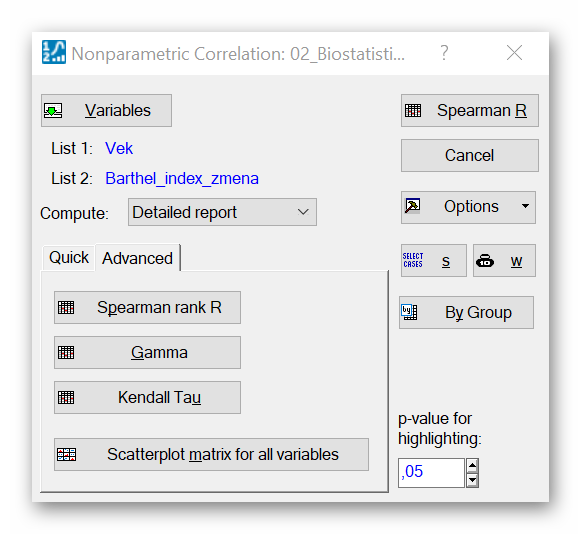 2
1
4
3
25
Institut biostatistiky a analýz LF – Výuka – Biostatistika
Úkol č. 2 – Výsledky v Statistica
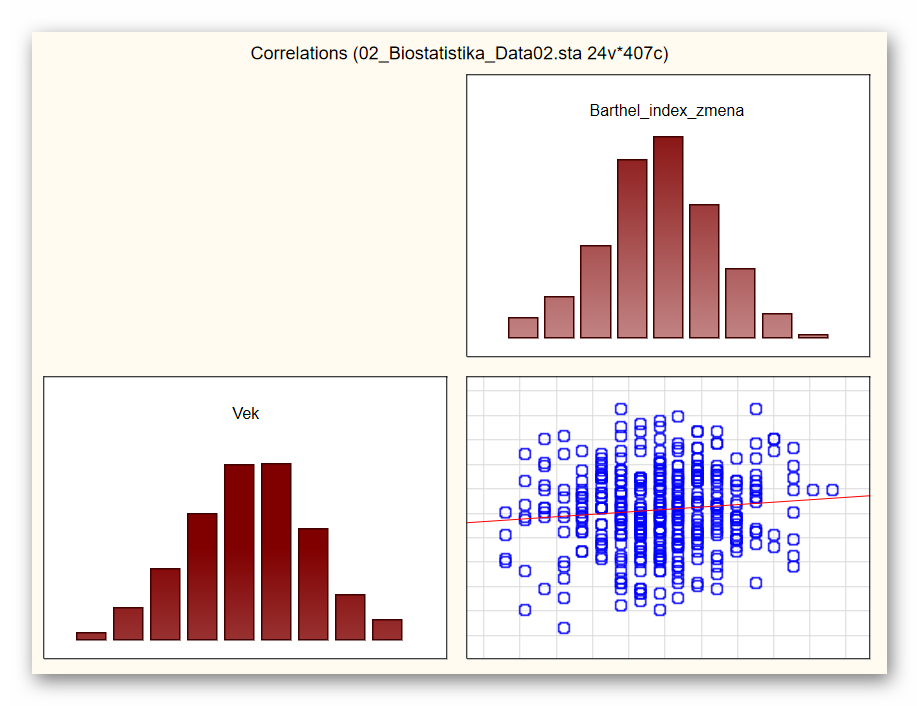 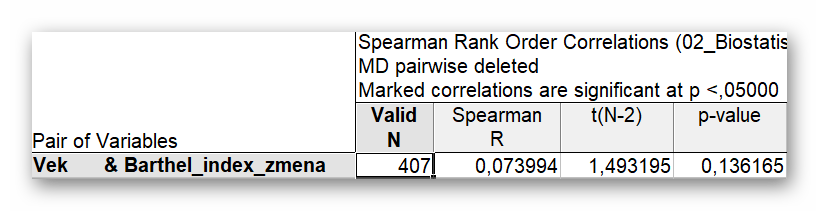 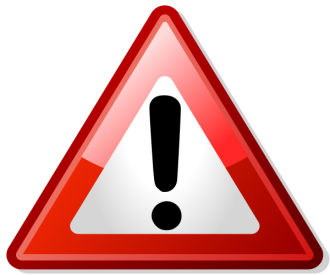 Korelační koeficient
a p-hodnota
① Z grafu není nikterak výrazná závislost patrná, nicméně je možné, že je přítomen mírně pozitivní trend.
② P-hodnota statistické významnosti korelace je p = 0,136, což na hladině významnosti 0,05 značí nevýznamný výsledek a ze získaných dat jsme tedy neprokázali, že by věk pacienta měl vliv na zlepšení míry soběstačnosti po léčbě mozkového infarktu.